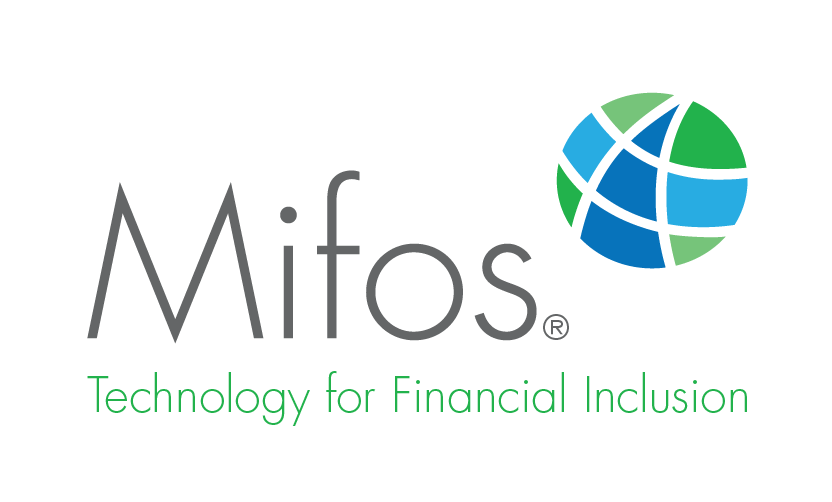 Initial SYSTEM SETUP
Before proceeding, make sure that…
The Mifos Community App has been successfully downloaded and installed
The Pre-Configuration Plan has been completed
1. Login for the first time
Enter username: mifos
Enter password: password
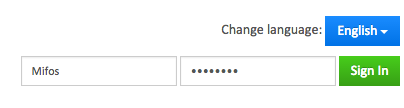 Click “Sign In”
The initial username and password will be changed later
If you need help downloading and/or installing the Mifos Community App, see the “Mifos X Windows Installation” guide
2a. Get to know the home screen
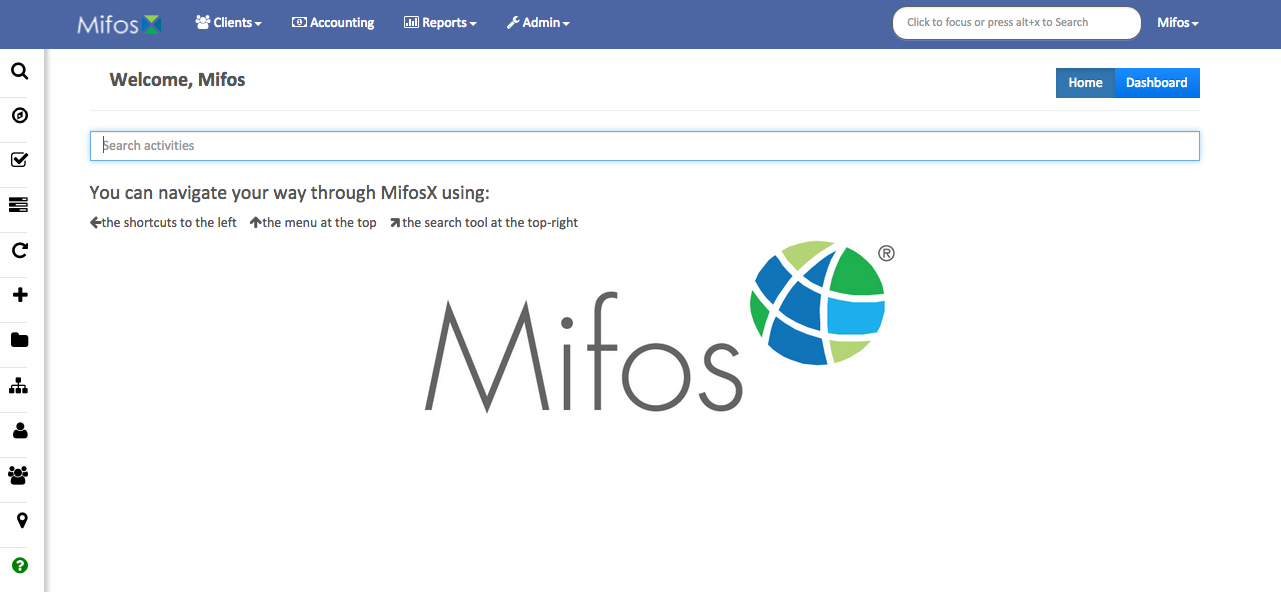 Clicking on the “Mifos” logo on the top-left will return you to the Home Page from any other page
2b. Get to know the home screen
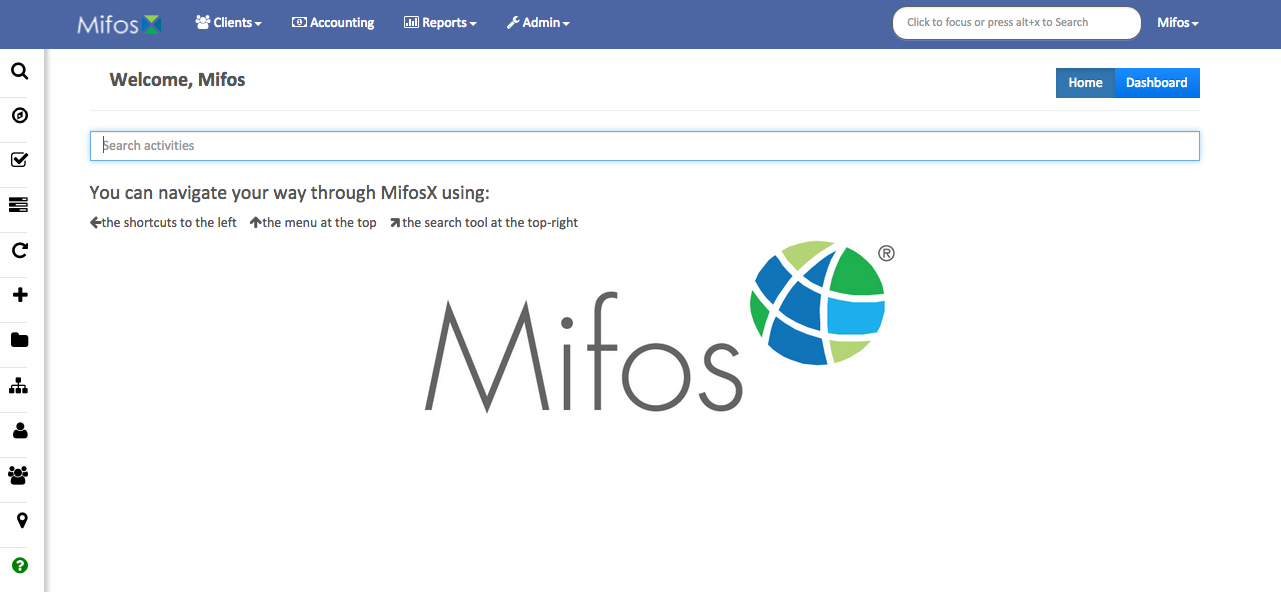 Clicking on the “Clients” drop down will allow access to individual accounts, groups, and centers
2c. Get to know the home screen
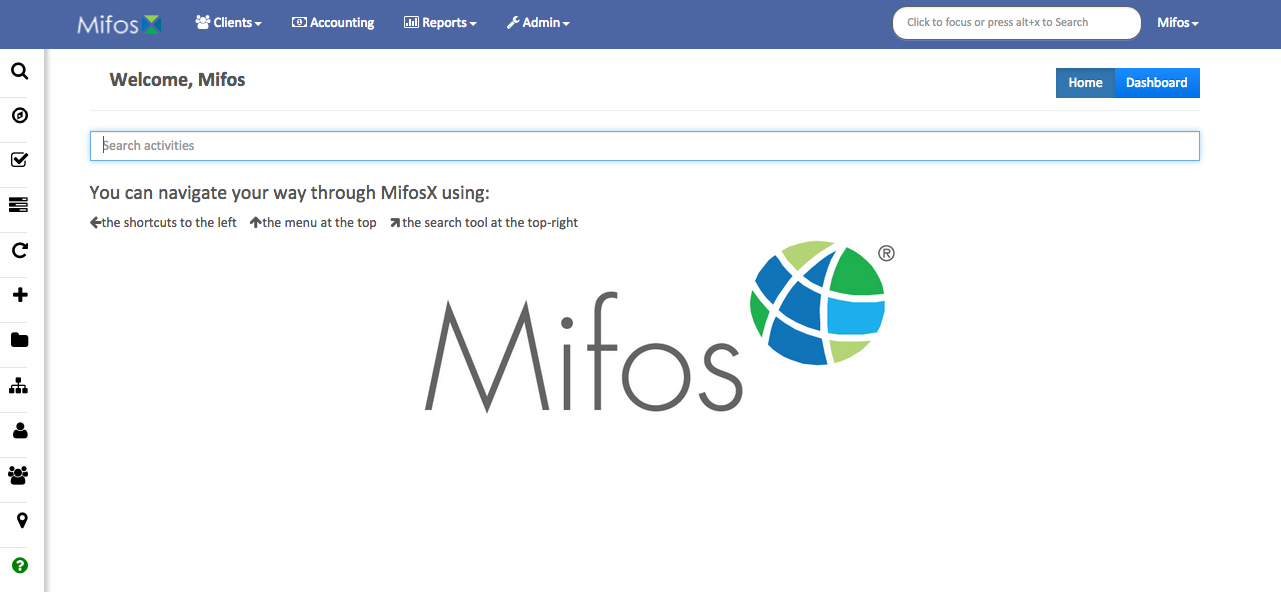 Clicking on the “Accounting” drop down will allow you to access the system tools required by the accounting departments
2d. Get to know the home screen
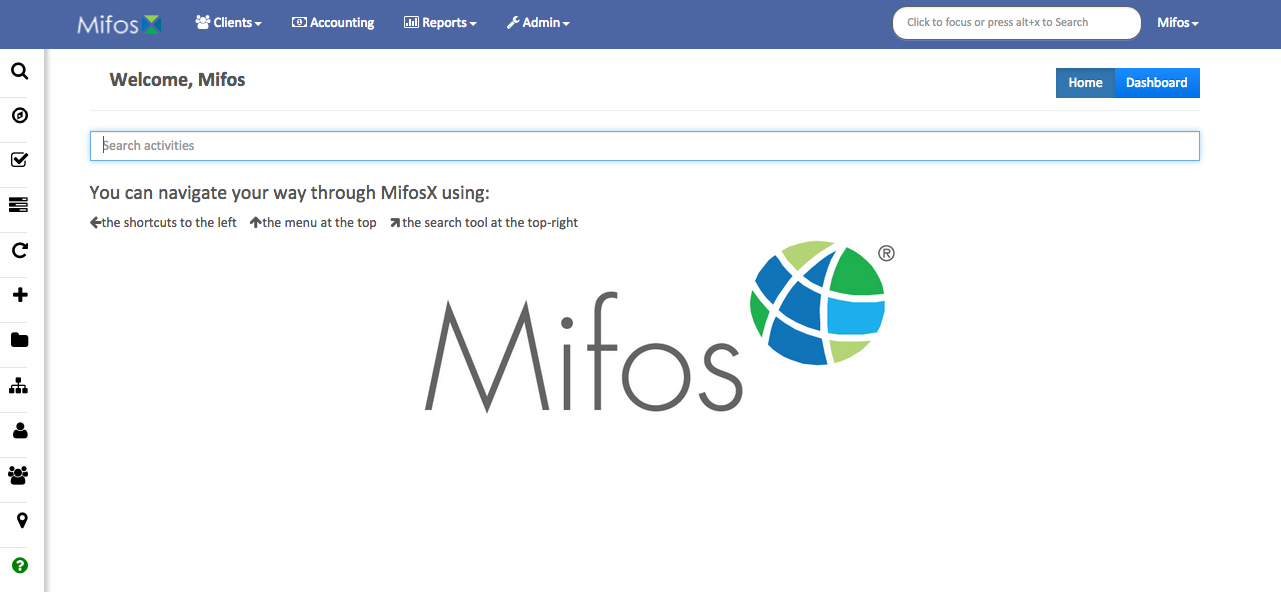 Clicking on the “Reports” drop down will allow you to access all areas of system reports including the default reports provided by Mifos and custom reports developed by individual organizations
2e. Get to know the home screen
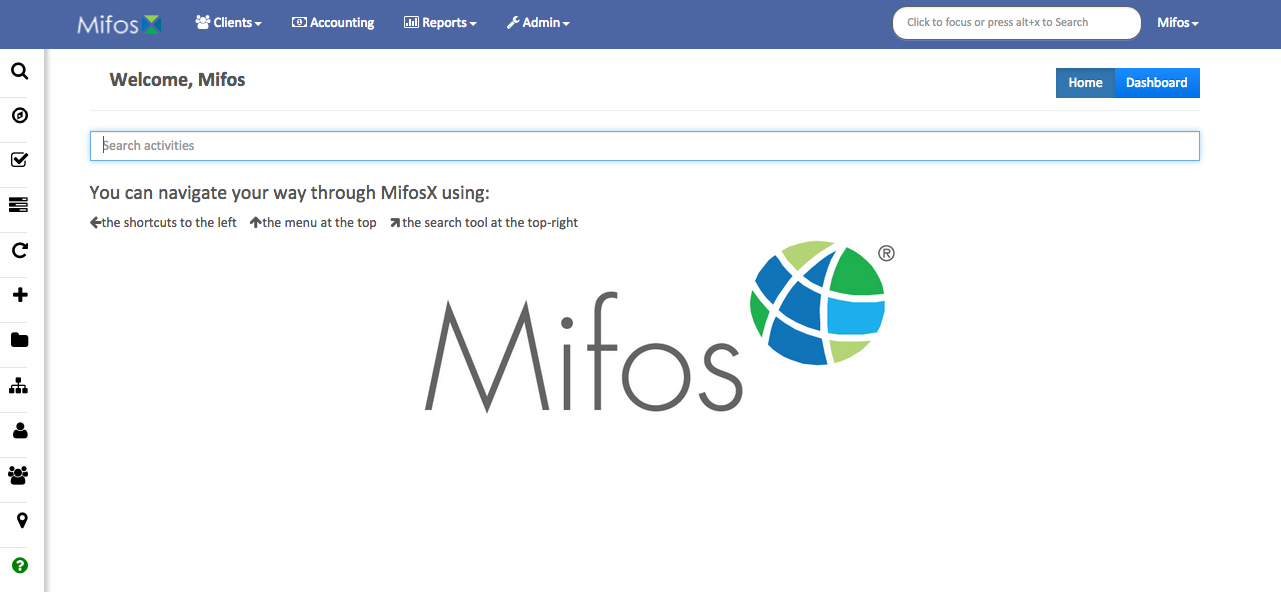 Clicking on the “Admins” drop down will allow you to set up users, organizations, products, and templates
2f. Get to know the home screen
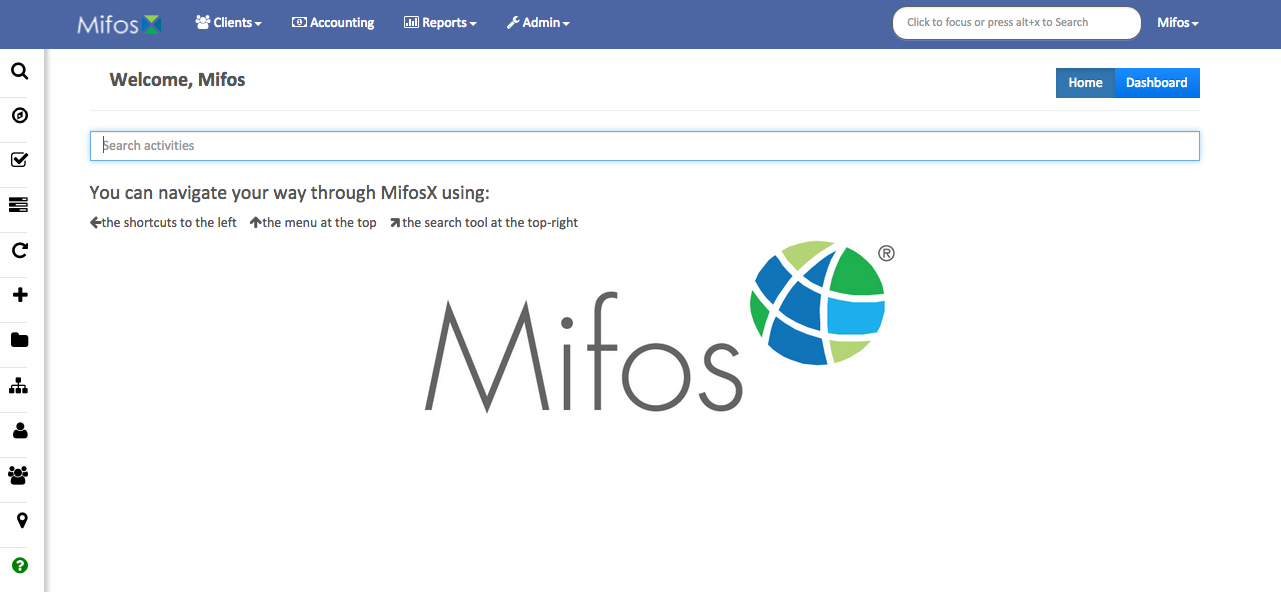 The “Search” field will allow you to quickly navigate the system
2g. Get to know the home screen
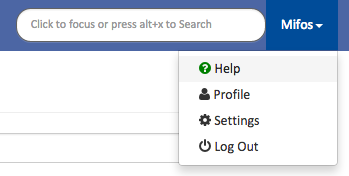 Clicking on the “Mifos” name on the far right and selecting “Help” will bring up a list of keyboard shortcuts
The shortcuts page can be included in staff system training after the system configuration is complete
2h. Get to know the home screen
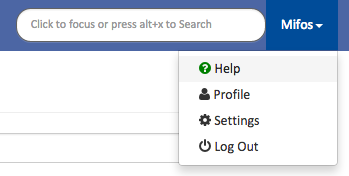 Clicking on the “Profile” option will show the individual user’s profile
For initial setup, the username will be “Mifos” and the role will be “Super user”
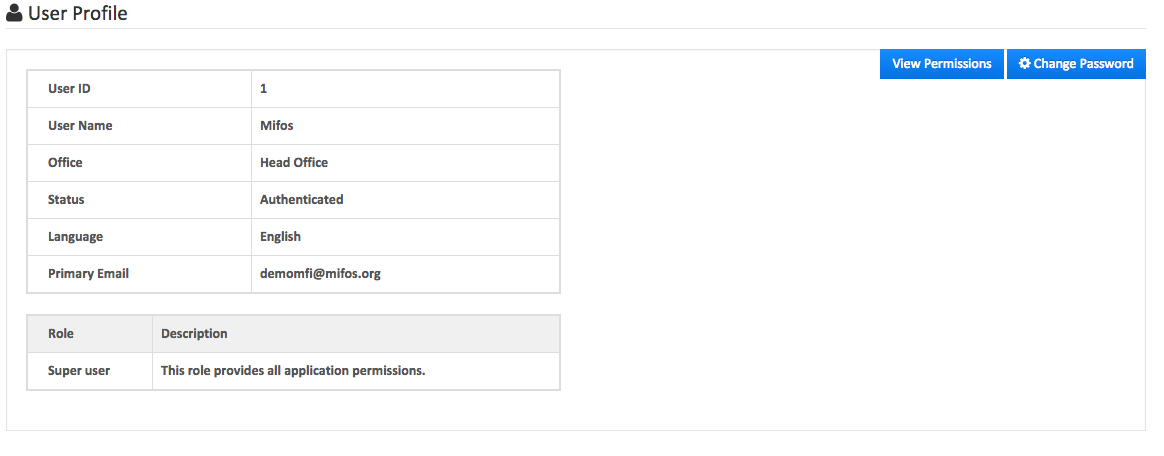 3. Modify your user settings
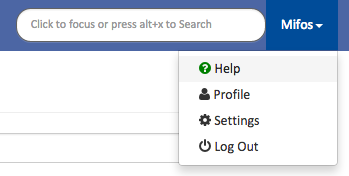 Click on the “Settings” option
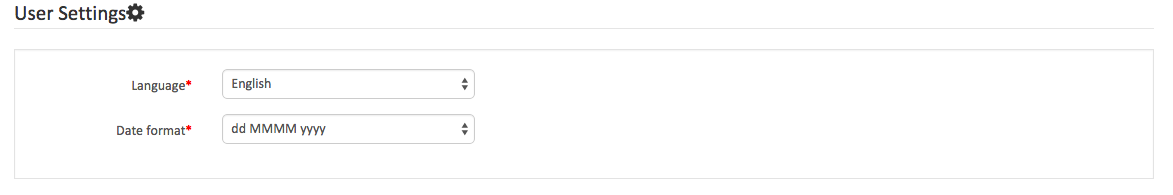 Select your language from the drop-down menu (default is English)
Select your Date Format from the drop-down menu
4. Set up your organization
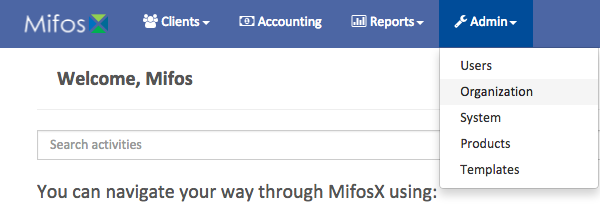 Click on the “Admin” tab and select “Organization”
Using the information from the Pre Configuration Plan, create the Main Office of your organization
You may use a building name, road name, or other name that describes your organization
In the “Office” field, enter your main office name
In the “Parent Office” field, do not enter a name
In the “Opened on” field, enter the date your organization opened this office
In the “External ID” field, enter a number that will be used to identify your offices (this field is optional)
Review the information to make sure it is correct and hit “Submit”
5a. Creating additional offices
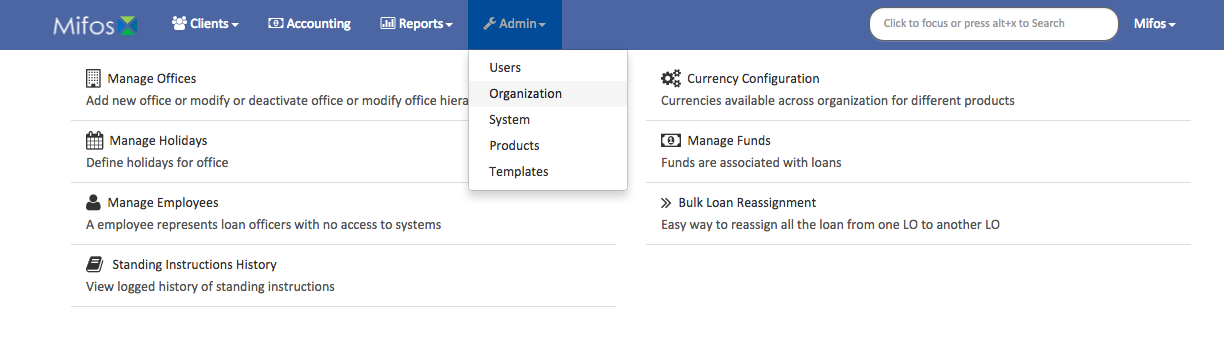 Click on the “Admin” tab and select “Organization”
Select “Manage Offices”
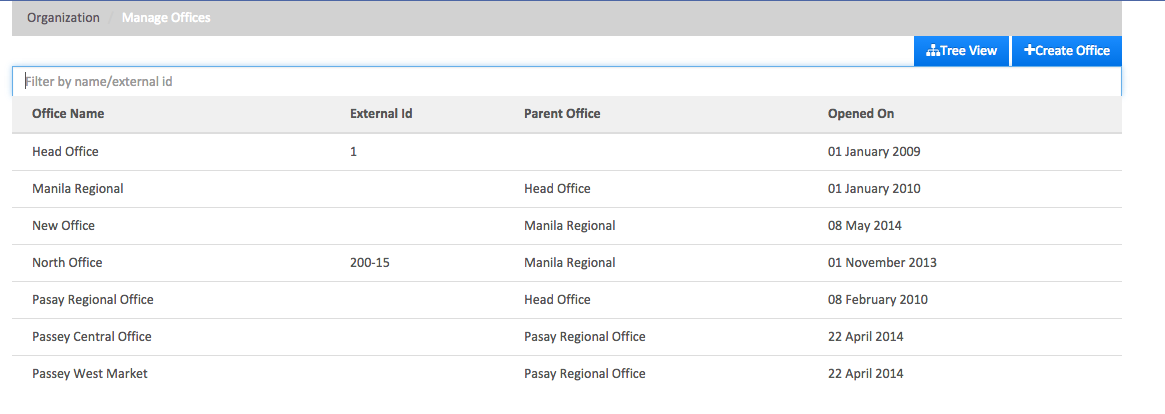 Click on the “Create Office” button
5b. Creating additional offices
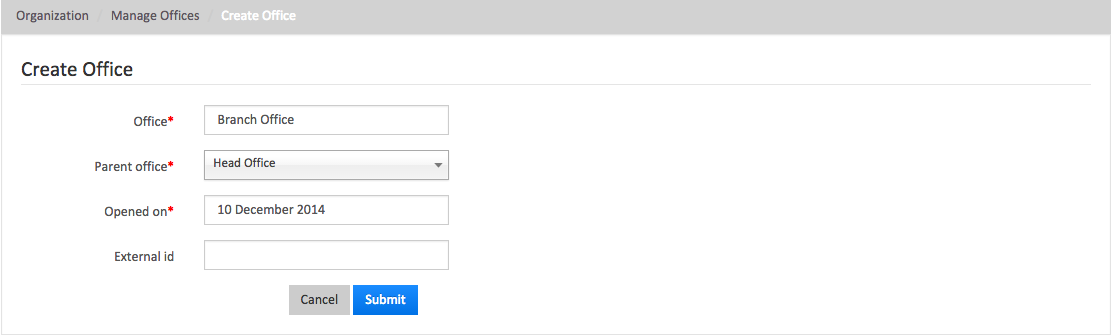 In the “Office” field, enter your additional office name
In the “Parent Office” field, select the office the newly created office falls under (the default is the Head Office)
In the “Opened on” field, enter the date your organization opened this office
In the “External ID” field, enter a number that will be used to identify your offices (this field is optional)
Review the information to make sure it is correct and hit “Submit”
It is recommended that you create your head office first, then your regional office(s), and then your individual branch office(s) to allow for the correct linking between your offices
6a. View your offices
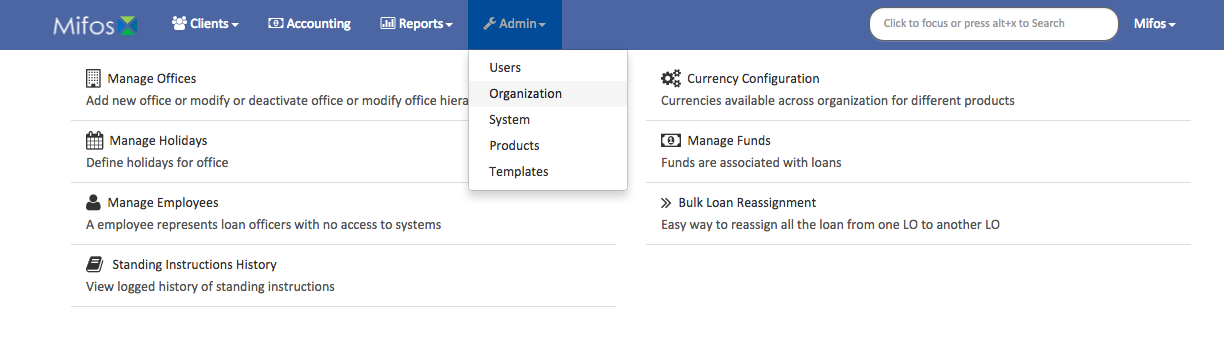 Click on the “Admin” tab and select “Organization”
Select “Manage Offices”
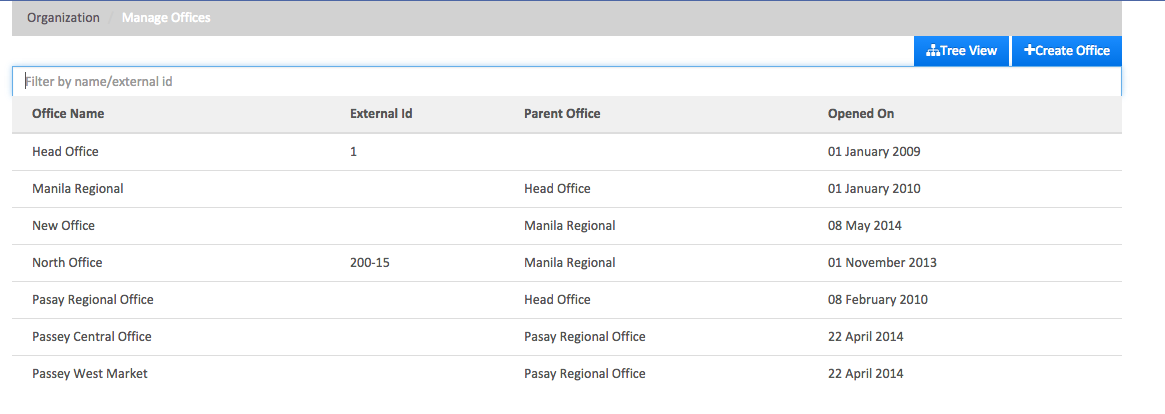 You will be able to see all the offices that you have set up
6b. View your offices
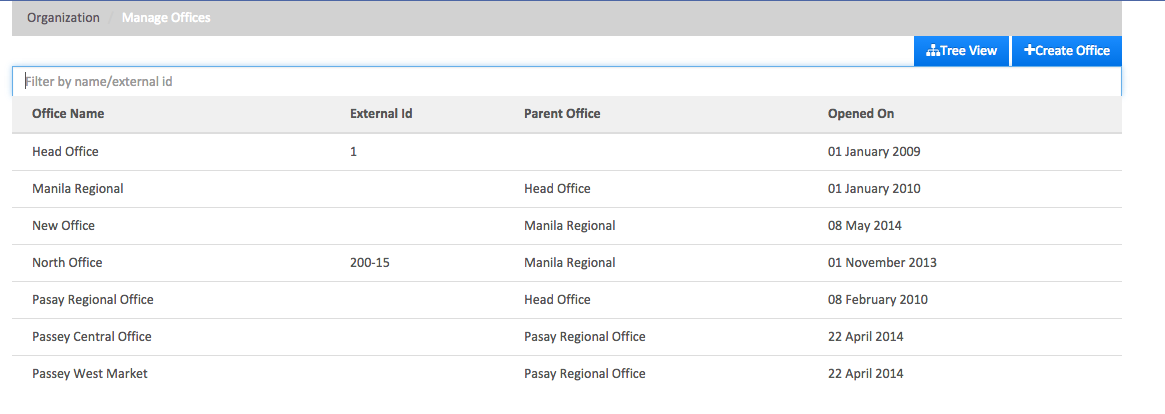 Click on the “Tree View” button to view the list in a tree format
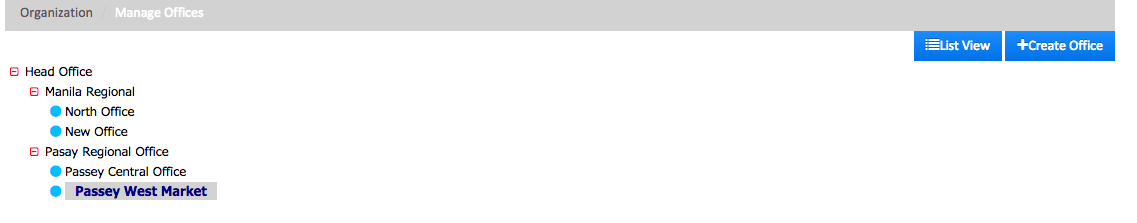 7. Configure your currency
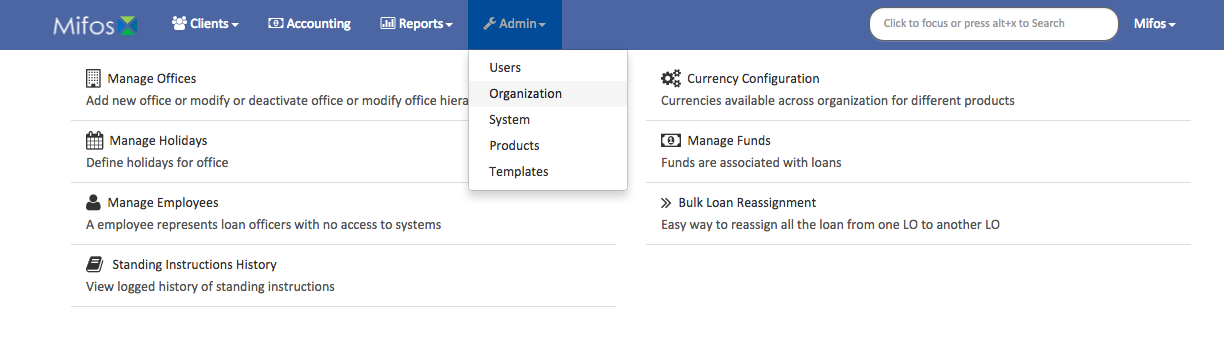 Click on the “Admin” tab and select “Organization”
Select “Currency Configuration” and select the blue “Add/Edit” button
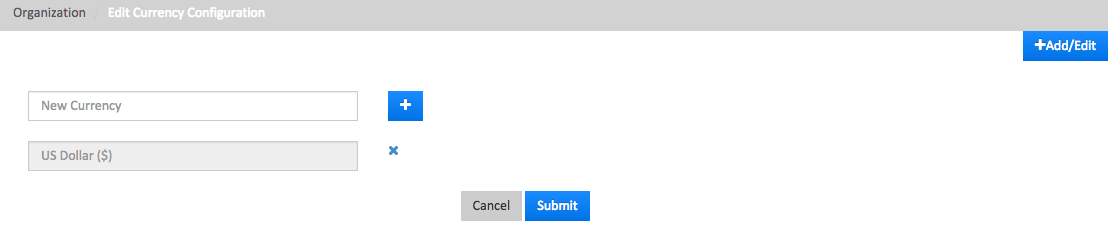 Enter your local currency and hit “Submit”
8a. Manage your holidays
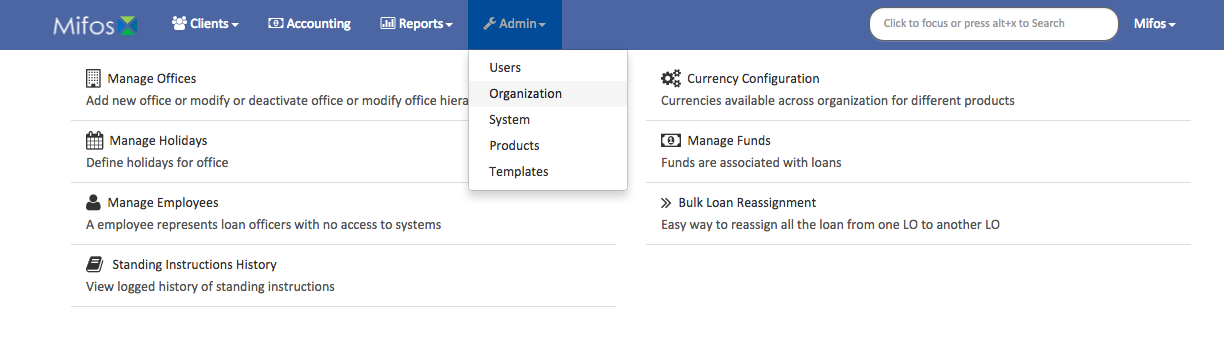 Click on the “Admin” tab and select “Organization”
Select “Manage Holidays”
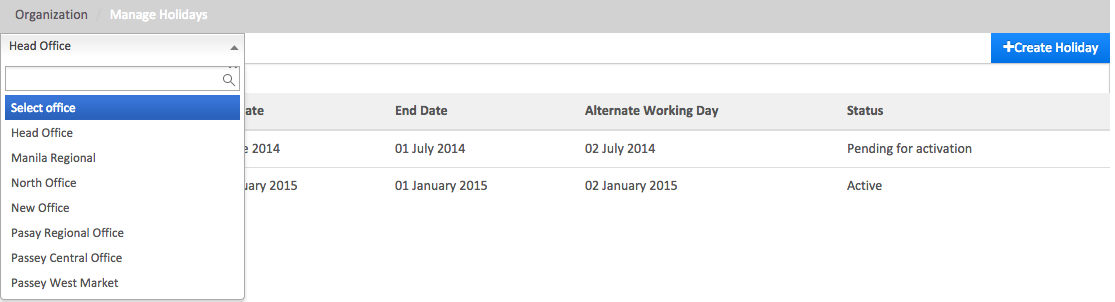 If the holiday affects your entire organization, select “Head Office” and select “Create Holiday”
If the holiday affects only one office, select that office name and select “Create Holiday”
8b. Manage your holidays
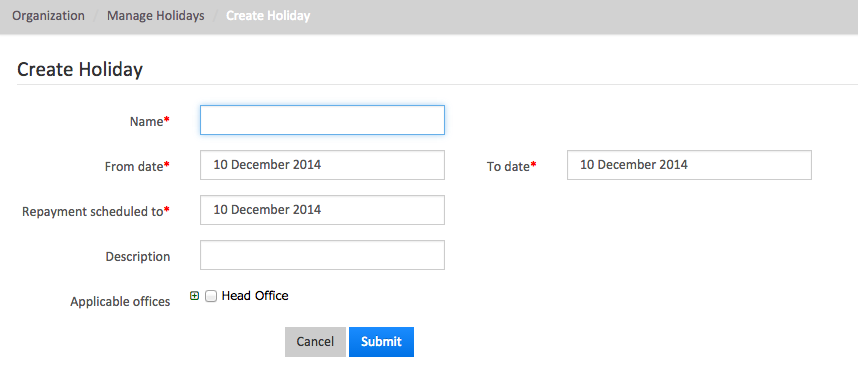 In the “Name” field, enter the name of the holiday
In the “From Date” field, enter the start date of the holiday
In the “To Date” field, enter the end date of the holiday
In the “Repayment scheduled” field, enter the first business day after the holiday
This will allow loan payments to stay current if the due date falls on the holiday
In the “Description” field, enter the description of the holiday
Expand the box next to “Applicable office” and select each office affected by the holiday
Make sure everything is accurate, then hit “Submit”
The holiday will enter a “Pending for activation” status until it is reviewed by an authorized user and activated
9. Managing your funds
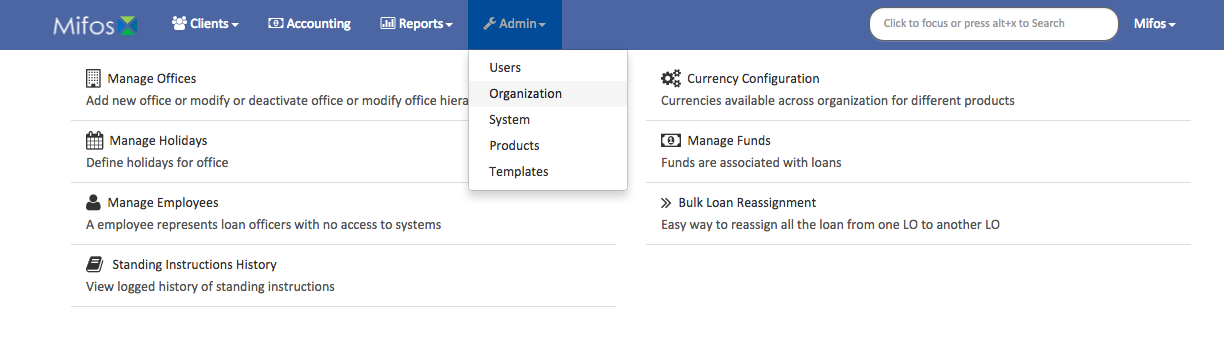 Click on the “Admin” tab and select “Organization”
Select “Manage Funds”
If your organization has funds for specific lending purposes, the names will be defined here
Loans made to customers in one of the created funds will be linked to allow for proper monitoring and to provide reports
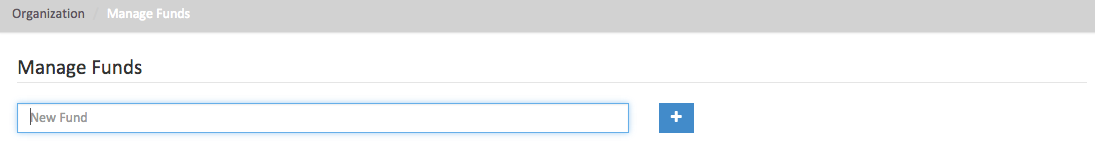 Enter the name of the fund in the “New Fund” field
Click on the “+” to add the fund
10. Other sections to be used later
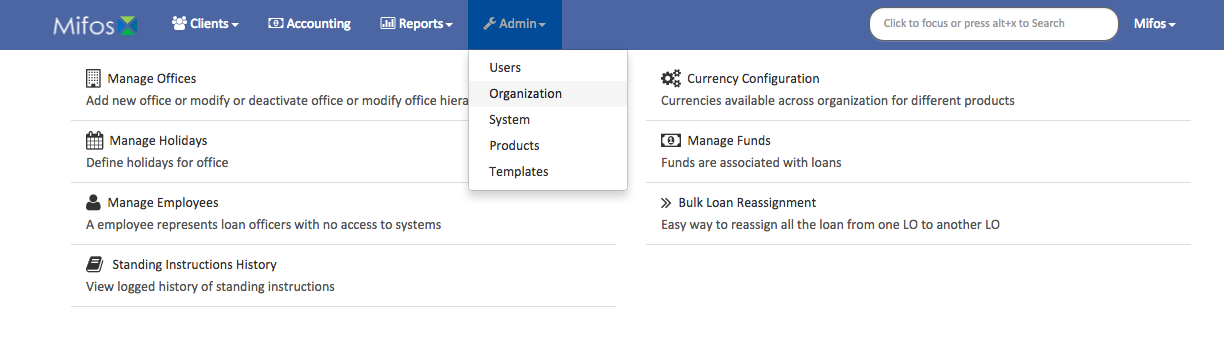 Click on the “Admin” tab and select “Organization”
“Manage Employees” will be used to add employees to the system and to edit employee information
User roles and permissions should be set up before creating employees
“Bulk Loan Reassignment” allows an organization to reassign all loans from one loan officer to another and will be used in day-to-day operations
No initial set up is required
“Standing Instruction History” will be used to track and search for any standing transaction history
11a. Manage data tables
Mifos X data-table allows users to add custom fields in addition to the built-in fields to a… 
Client Profile
Loan/Saving Account
Group
Center
Office
The custom field supports 6 data types (String, Number, Decimal, Date, Text, and Drop Down)
Review the system-provided data tables and then, using your Pre-Configuration Guide, you may create additional fields
11b. Manage data tables
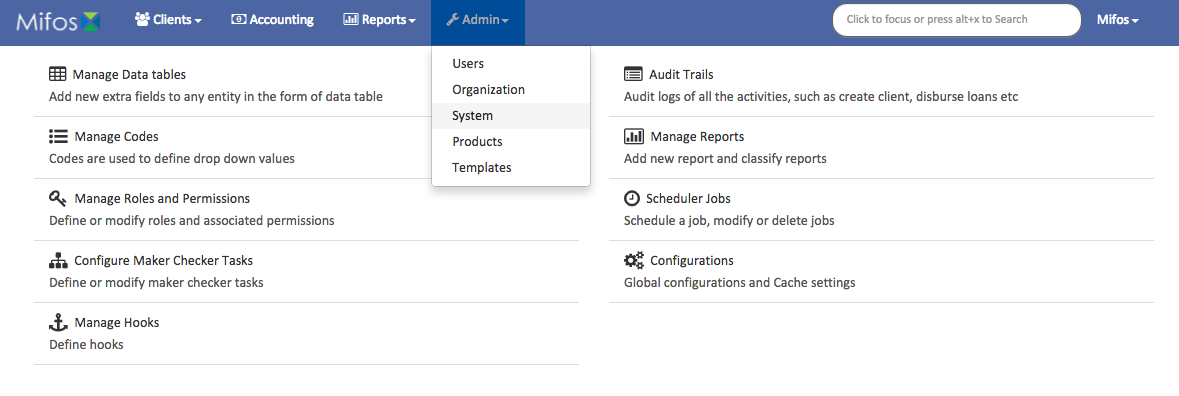 Click on the “Admin” tab and select “System”
Select “Manage Data Tables”
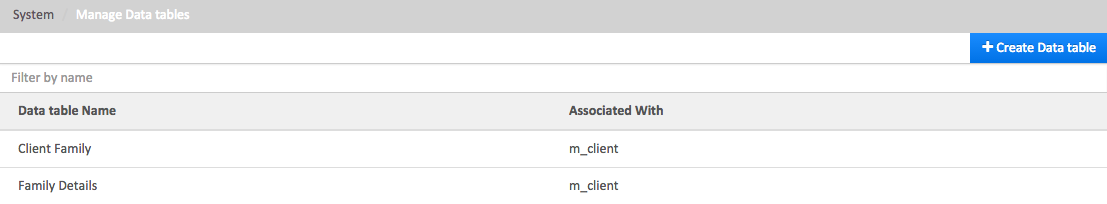 Select “Create Data Table”
11c. Manage data tables
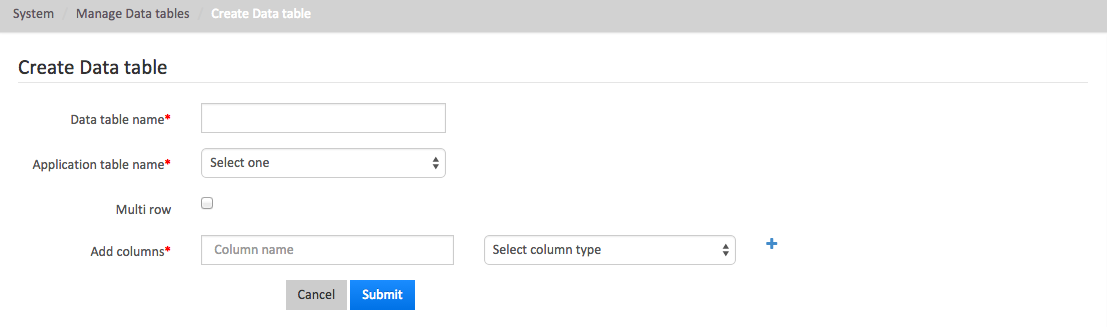 In the “Data table name” field, enter the name for your new table
In the “Application table name” field, select the system function that the data table will affect
For instance, select “Client” if your additional fields will apply to the Client
Select “Multi row” if you need multiple rows to collect additional detail from the client
11d. Manage data tables
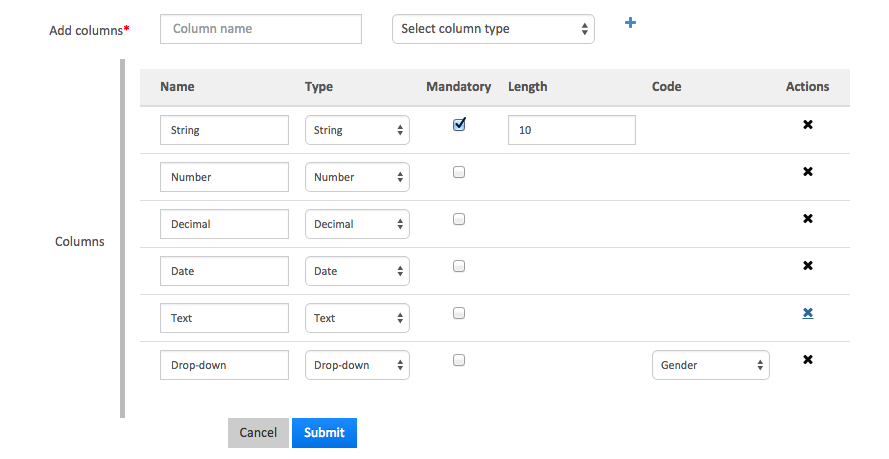 In the “Add columns” field, type what you would like to name the column
Then, select the column type (String, Number, Decimal, Date, Text, and Drop-Down)
Check the “Mandatory” box if you would like to make a field required
The “Length” of a String-type field can be adjusted by entering a number into the “Length” field 
In the “Code” dropdown, select the code that best fits your drop-down value(s)
Under “Actions”, click the “X” to delete a column
Hit “Submit” when you’re done
11e. Manage data tables
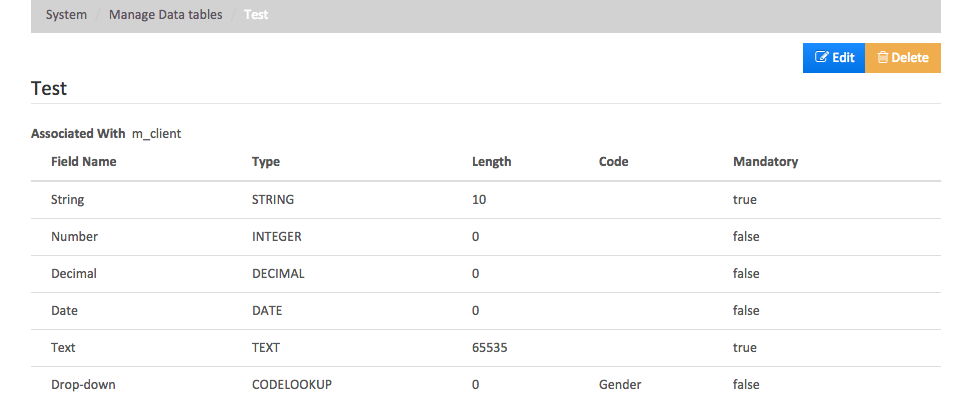 After submitting the data table, you will be brought to an overview page of the data table you have just created
Selecting “Edit” will allow you to edit the data table
Selecting “Delete” will allow you to delete the data table
A confirmation message will pop up to confirm that you would like to delete the data table
12. What is a code?
A code is a system-defined value that will be used in items such as drop-downs
The code itself cannot be modified but the code values (like “Customer Identifier”) can be modified
Even though the Customer Identifier code value defaults to “Passport,” it can also be used for “Drivers License” or “National ID” or another ID acceptable to your organization
13. Manage codes
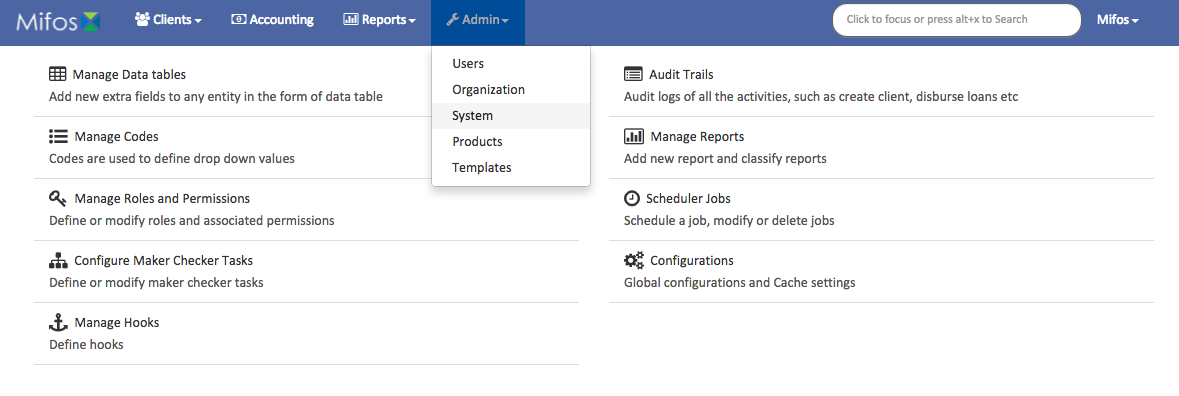 Click on the “Admin” tab and select “System”
Select “Manage Codes”
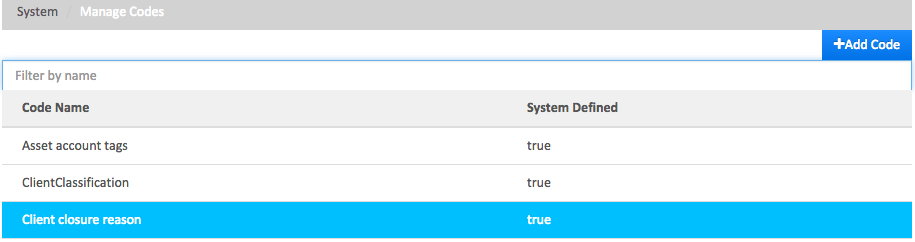 You will be able to see the list of system-defined codes
To add your own code, select “Add Code”
For more information on how to add and/or edit codes, visit the                        "Manage Codes (Drop-Downs)” guide
14a. Manage roles and permissions
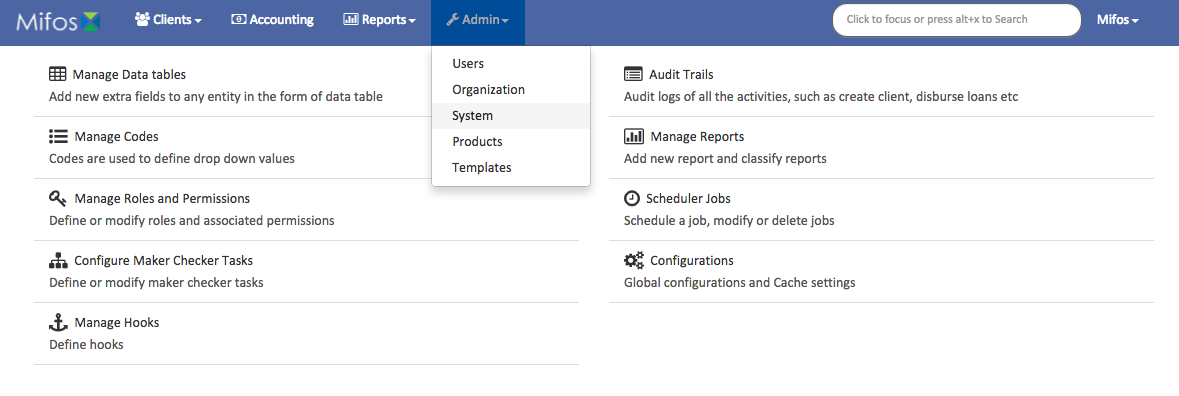 Click on the “Admin” tab and select “System”
Select “Manage Roles and Permissions”
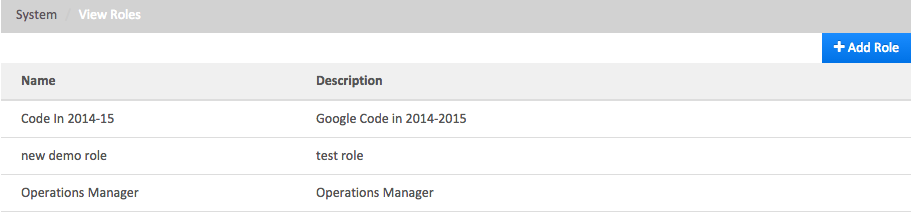 You can now see the list of roles
14b. Manage roles and permissions
Use your Pre-Configuration Guide and select each role and choose the system privileges given to each position by checking the appropriate boxes
Remember to hit “Edit” to allow you to modify the permissions
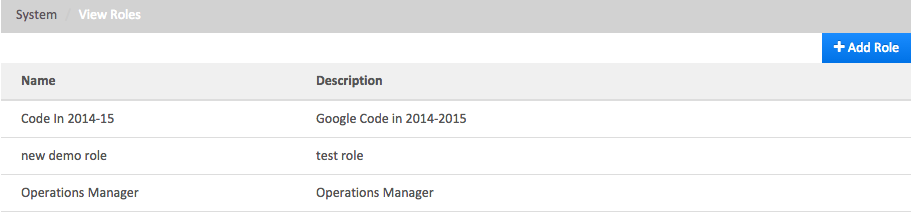 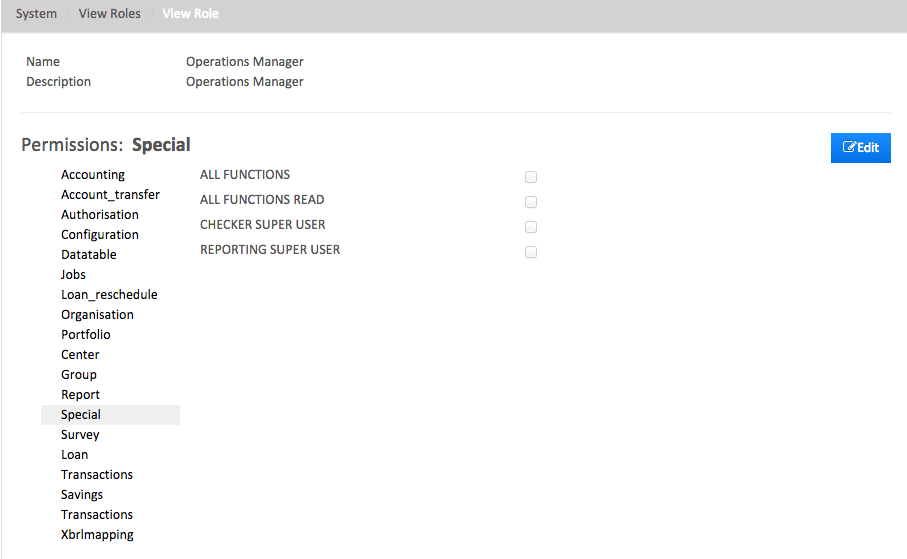 Hit “Submit” when you are done
14c. Manage roles and permissions
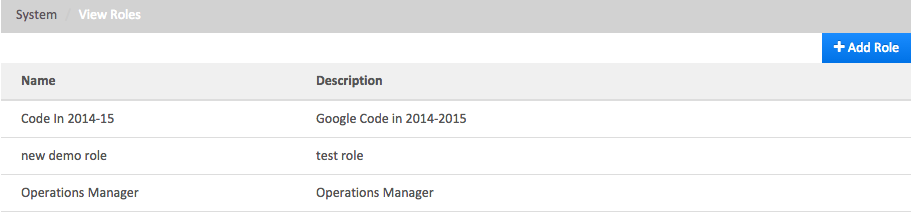 If you would like to add your own custom roles…
Select “Add Role”
Enter the “Name” of the role
Enter a short “Description” of the new role
Hit “Submit” when you are satisfied
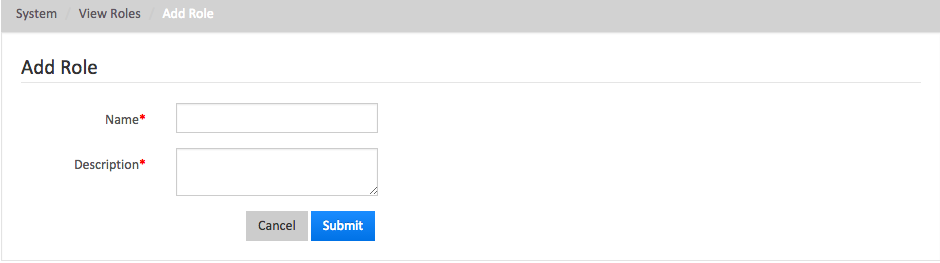 Visit the “Manage Roles and Permissions” guide for more on the management of roles and permissions
15. What is a maker checker task?
The maker checker is a functionality that allows a financial institution to define transactions as having a maker and a checker phase
The “maker” is the user who enters, deletes, or changes data
The “checker” is the user who has rights to inspect and approve the data changes
The “Maker Checker” option is, at a global level, disabled by default
Visit the “Update Global Configuration” guide to enable/disable the Maker Checker functionality
The “Maker Checker” option is, at an individual transaction (permission) level, disabled by default
Visit the “Enable/Disable Permissions for Maker Checker” guide to enable/disable Maker Checker on a transaction (permission) level
To give checking rights to a user (through a role associated with the user), visit the “Update a Role’s Permissions” guide
16. Configure maker checker tasks
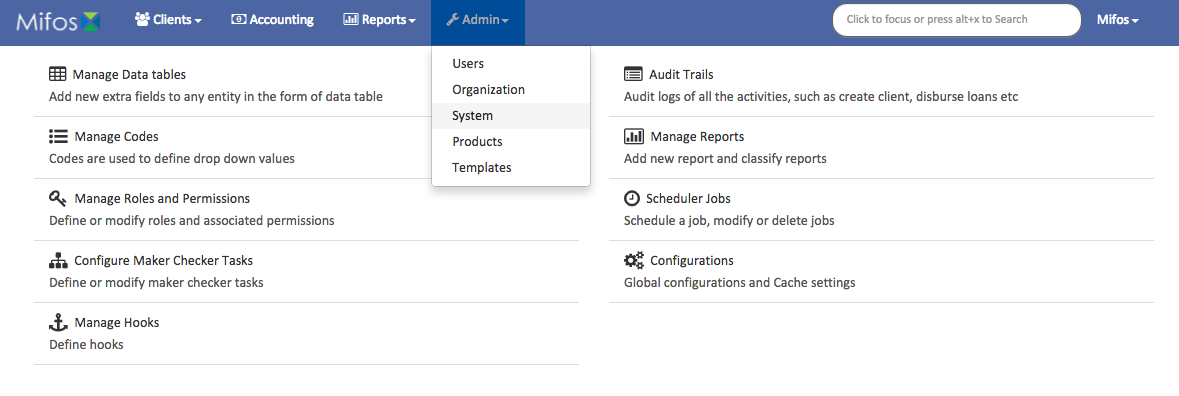 Click on the “Admin” tab and select “System”
Select “Configure Maker Checker Tasks”
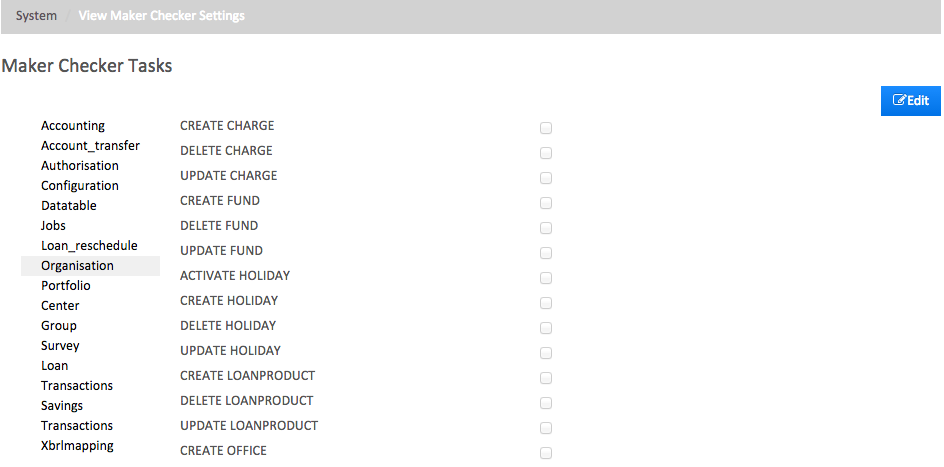 Select “Edit” to make changes
For a more detailed guide on Maker Checker, visit the             “Maker-Checker” guide
17. Manage reports
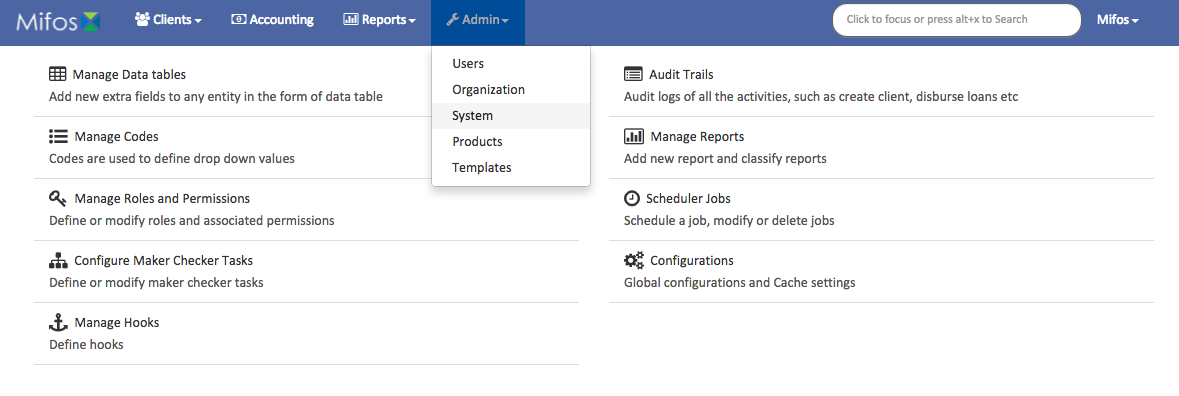 Click on the “Admin” tab and select “System”
Select “Manage Reports”
You will see a list of reports pre-installed into the Mifos system for your organization
Existing reports can be customized to fit your needs by clicking on the report and selecting “Edit”
Select “Create Report” to create a new report
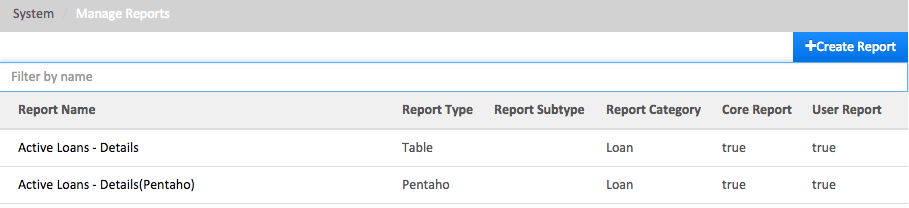 For more information about report generation, visit the          “Manage Reports” guide
18. Scheduler jobs
The “Scheduler Jobs” option allows you to schedule one or more batch jobs to run at a certain time
A batch job (or cron job on Unix-based systems) is a back-end job executed on a computer at a particular time defined in the job’s cron expression
A batch job can be manually executed at any point of time
A list of batch jobs scheduled to run along with other details specific to each job can be viewed at any point of time
The scheduler status can be either “Active” or “Standby”
An “active” status indicates that the all batch jobs are running or will run as specified in the schedule
A “standby” status will stop all batch runs
19. Manage scheduler jobs
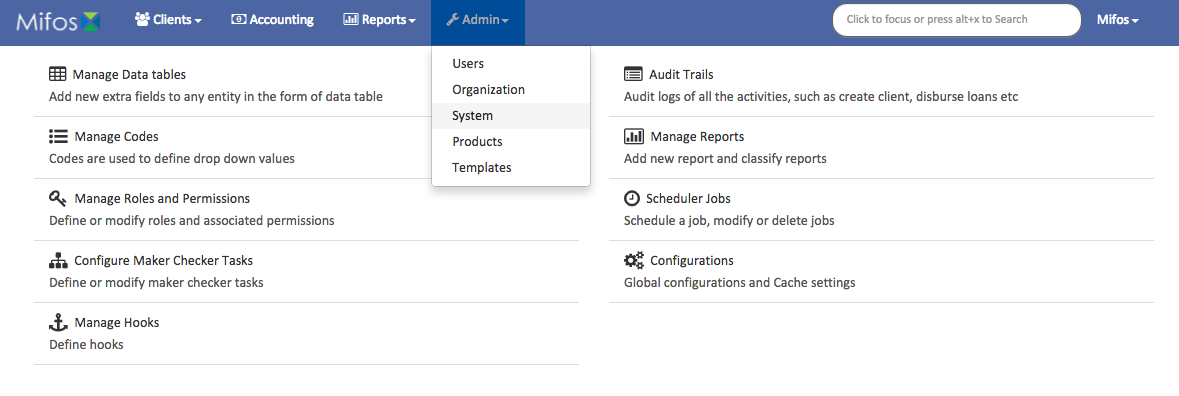 To access the batch jobs, click on the “Admin” tab and select “System”
Select “Scheduler Jobs”
You will see a list of scheduler jobs
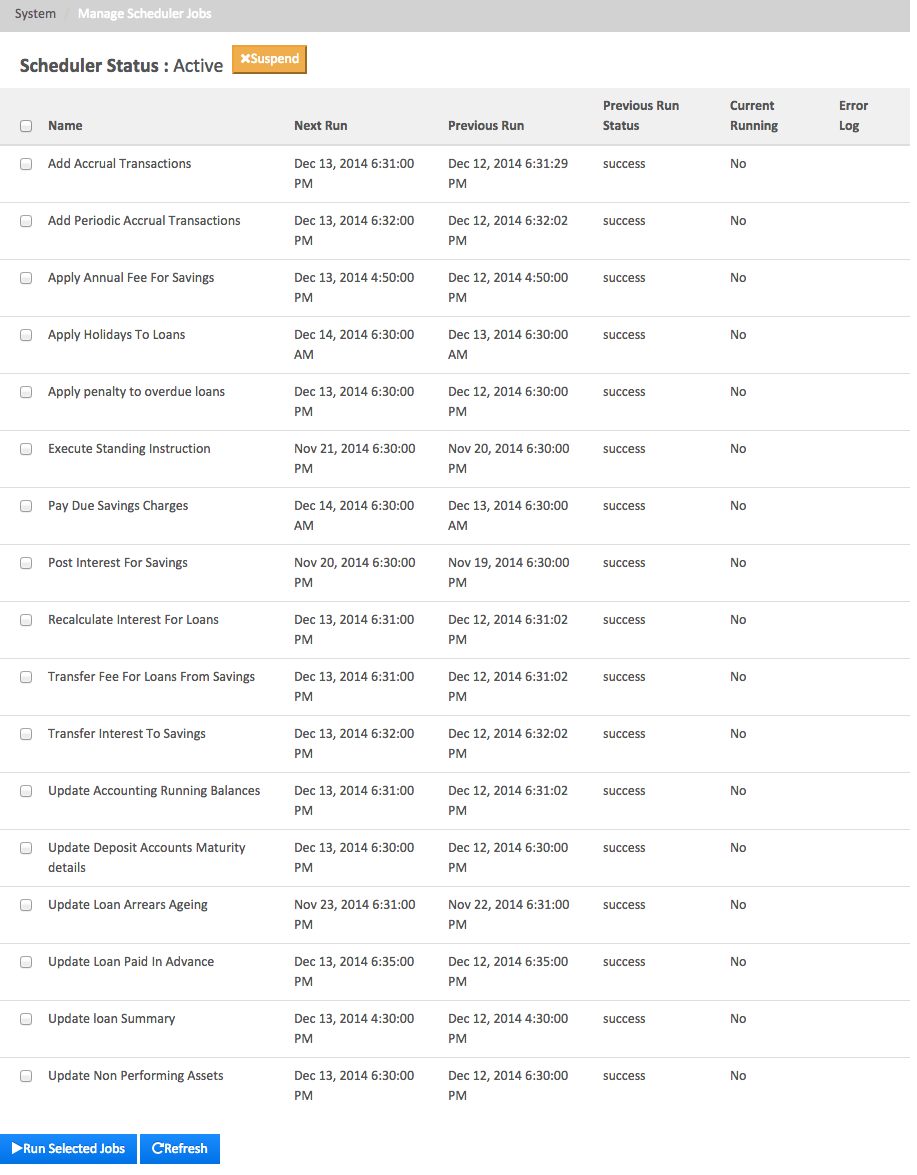 Jobs can be modified by clicking on them and selecting “Edit”
You can also view the run history of a job by clicking on the job and selecting “View History”
For more information about managing scheduler jobs, visit the          “Manage Scheduler Jobs” guide
20a. Configurations
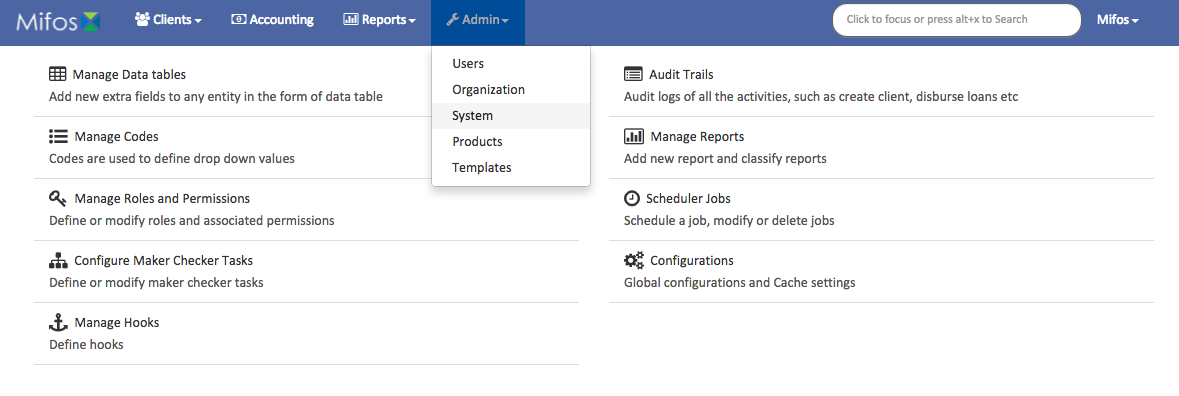 Click on the “Admin” tab and select “System”
Select “Configurations”
You will see a list of global configurations that can be enabled and disabled
“maker-checker” defaults to false; if it is true, the maker-checker functionality will be turned on
“reschedule-future-payments” defaults to false; if it is true, it will reschedule repayments which fall on a non-working day to the defined repayment scheduling rule
“allow-transactions-on-non_workingday” defaults to false; if it is true, it will allow transactions to occur on non-working days
“reschedule-repayments-on-holidays” defaults to false; if it is true, it will reschedule repayments that fall on non-working days based on the defined reschedule date
“allow-transactions-on-holiday” defaults to false; if it is true, it will allow transactions to occur on holidays
20b. Configurations
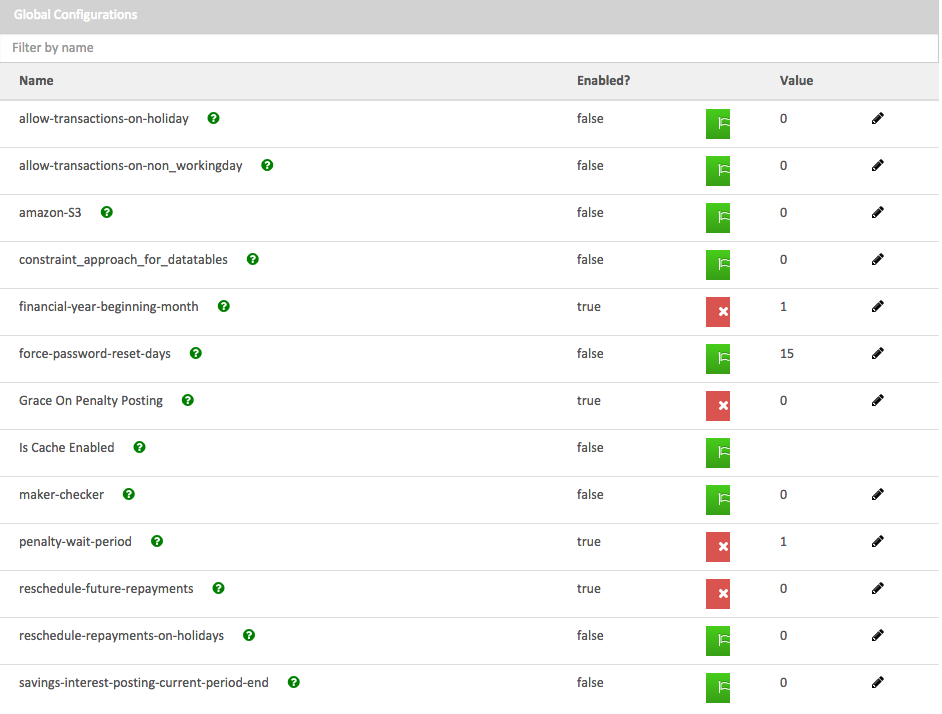 The above image is a quick view of what the “Global Configurations” list may look like
For more information about global configurations, visit the      “Global Configuration” guide
21. Audit trails
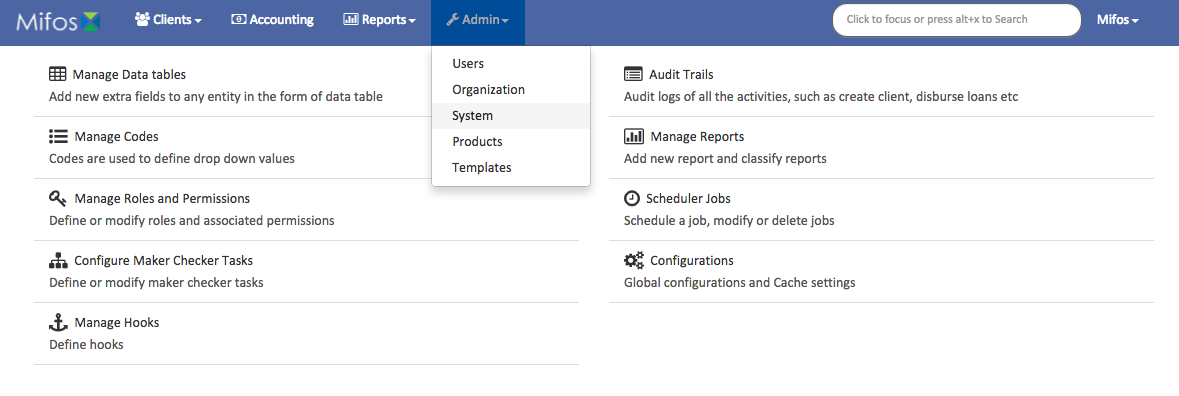 Click on the “Admin” tab and select “System”
Select “Audit Trails”
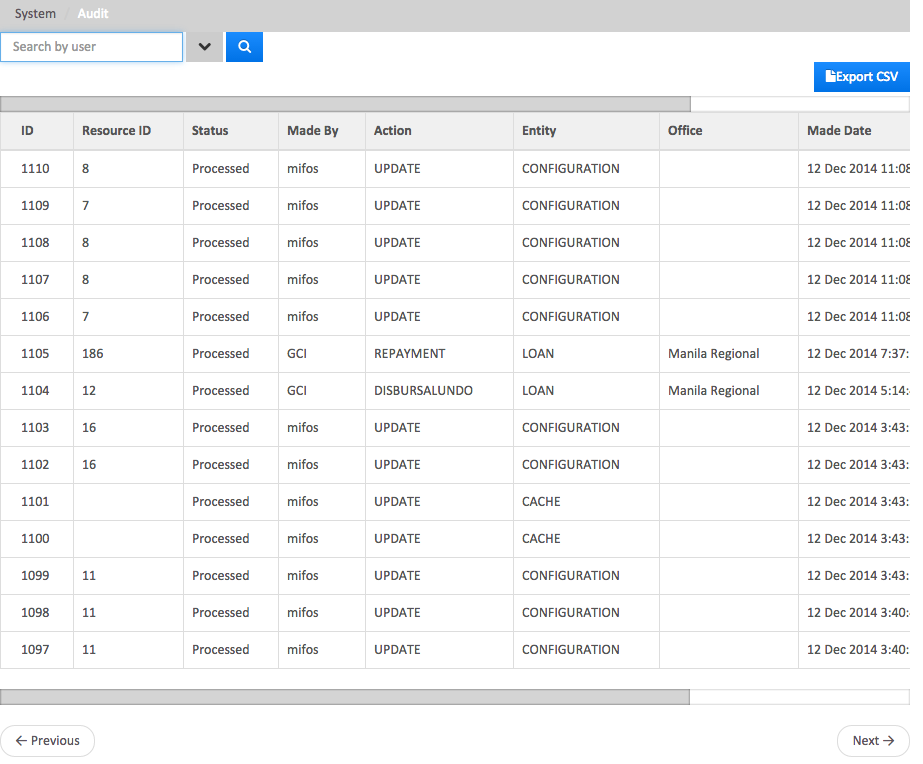 The area will be used for internal auditing after the system is fully setup
For more information about audit trails, visit the “Audit Trails” guide
22. Set up system users
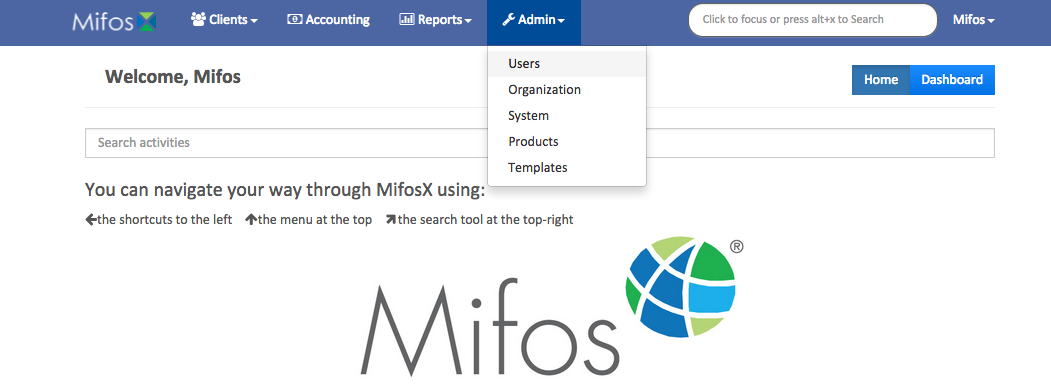 Click on the “Admin” tab and select “Users”
Refer to the Pre-Configuration Guide and set up the system users by clicking “Create user”
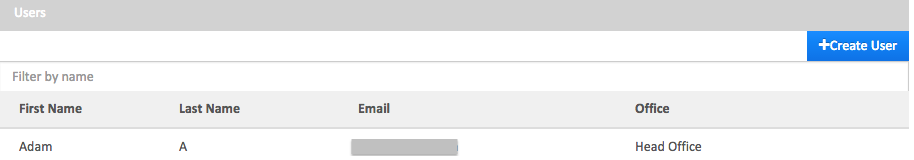 For more information about setting up system users, visit the “User Setup” guide
23a. Set up chart of accounts
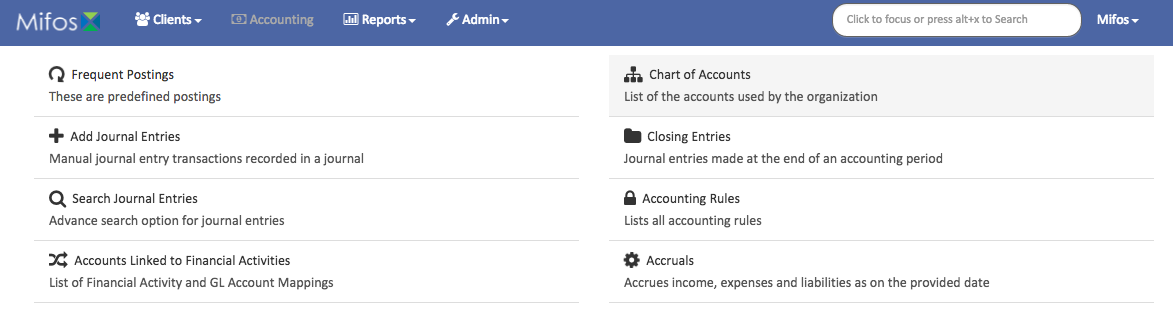 Click on the “Accounting” tab and select “Chart of Accounts”
Select the “Add Account” button
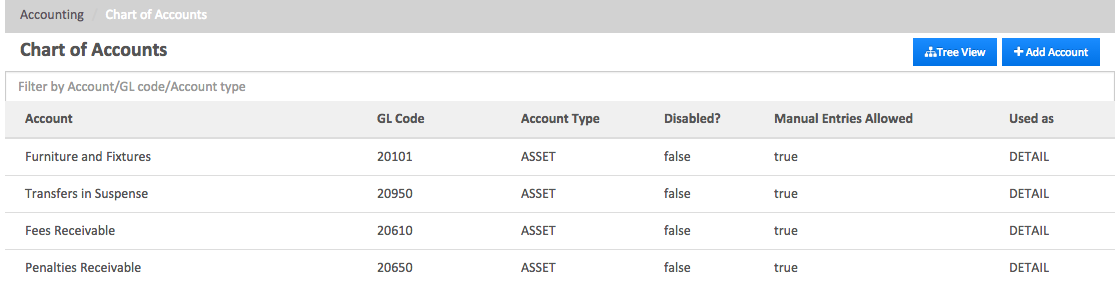 Before setting up the products (later on), you MUST set up the General Ledger Chart of Accounts first
For more information about the general ledger chart of accounts, visit the “Chart of Accounts and General Ledger Setup” guide
23b. Set up chart of accounts
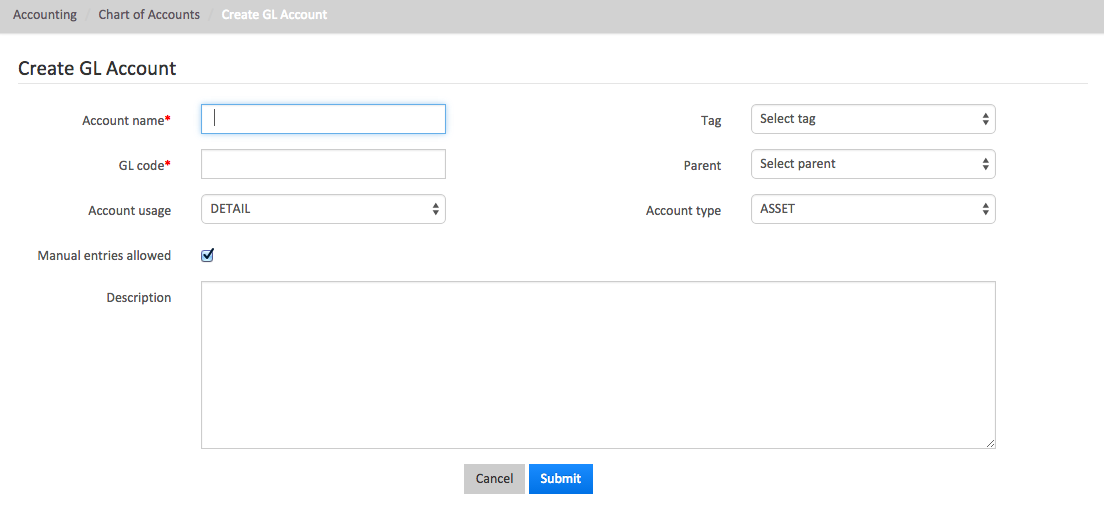 Using your organization’s existing Chart of Accounts…
Enter the “Account name,” which is the name used in your organization
Enter the “GL code,” which is the general ledger account number
Select the “Account type,” which can be an asset, liability, equity, income, or expense
Select a “Tag,” which can be set up by an organization
Select the type of “Account usage,” which can either be a header or a detail
A header is the title of a grouping like “Operation Expense”
A detail is a category (or categories), such as “rent, stationery, and supplies”
23c. Set up chart of accounts
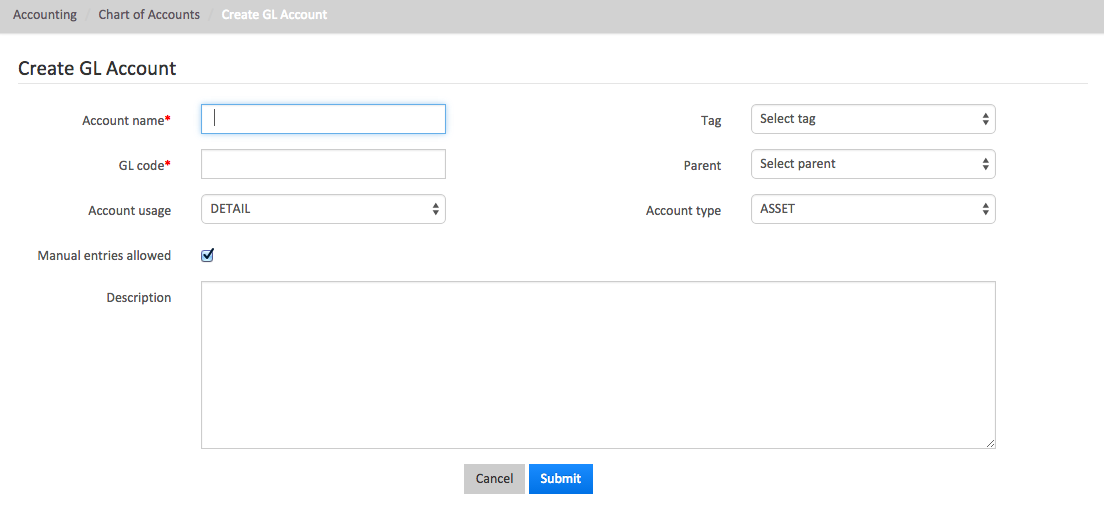 Using your organization’s existing Chart of Accounts, proceed to also…
Select the appropriate “Parent” of the account being created
Check the box “Manual entries allowed,” which will allow manual entries into the account being set up
Enter the “Description,” which is a short summary of the account
Include any general information here that may be helpful to staff members reviewing the chart of accounts
Hit “Submit” when everything has been completed
23d. Set up chart of accounts
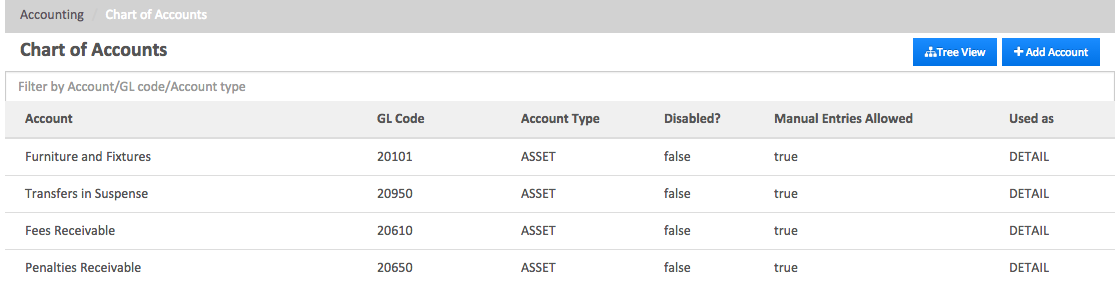 If you view the “Chart of Accounts” page, you will see a list of accounts in list view
If you click on “Tree View,” you will be able to see the list of accounts in a tree format
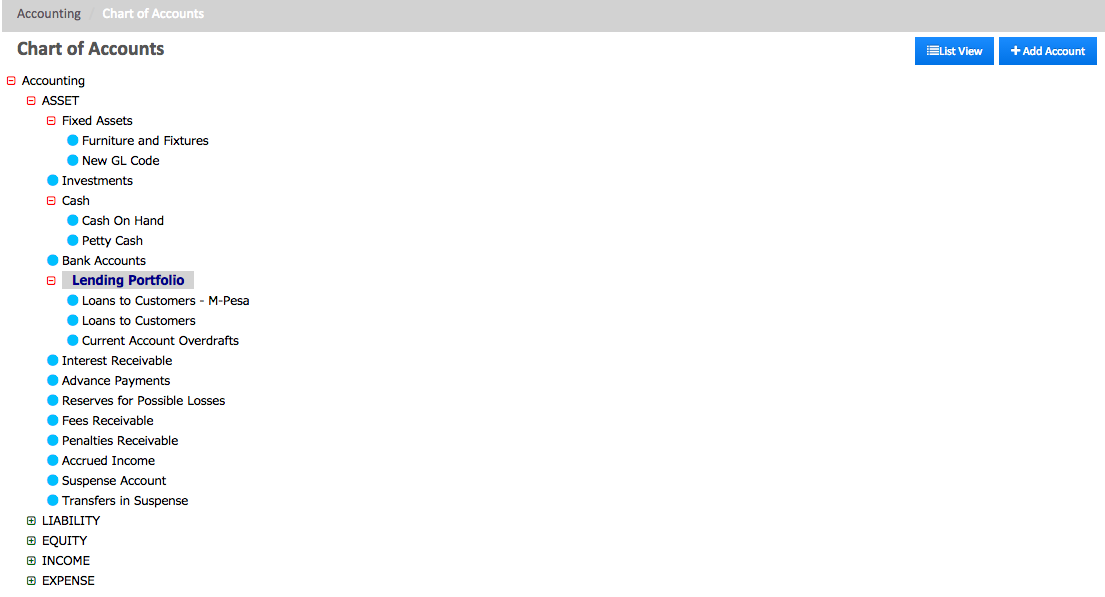 24. Enter the products
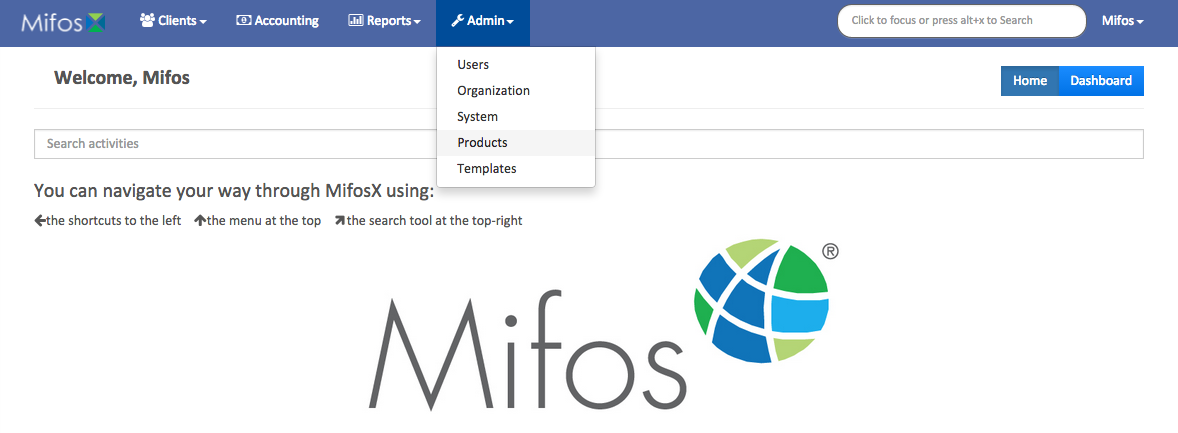 Click on the “Admin” tab and select “Products”
Enter your organization’s product(s) as defined in the Pre Configuration Plan
For more information about setting up and configuring products, visit the “Setting up and Configuring New Products” guide
Congratulations!
You have now completed the initial system set up!